Докладчик: Д.М. Стычинский 
Научный руководитель: С.Д. Хижняк
ВЛИЯНИЕ АНТРОПОГЕННЫХ ФАКТОРОВ НА ОБРАЗОВАНИЕ НАНОЧАСТИЦ СЕРЕБРА В ЭКСТРАКТАХ ХВОИ ЕЛИ ЕВРОПЕЙСКОЙ
Тверской государственный университет   
  Кафедра физической химии
Цель: прогнозирование и оценка экологической безопасности окружающей среды на основе получения наночастиц серебра в экстракте хвои ели европейской.
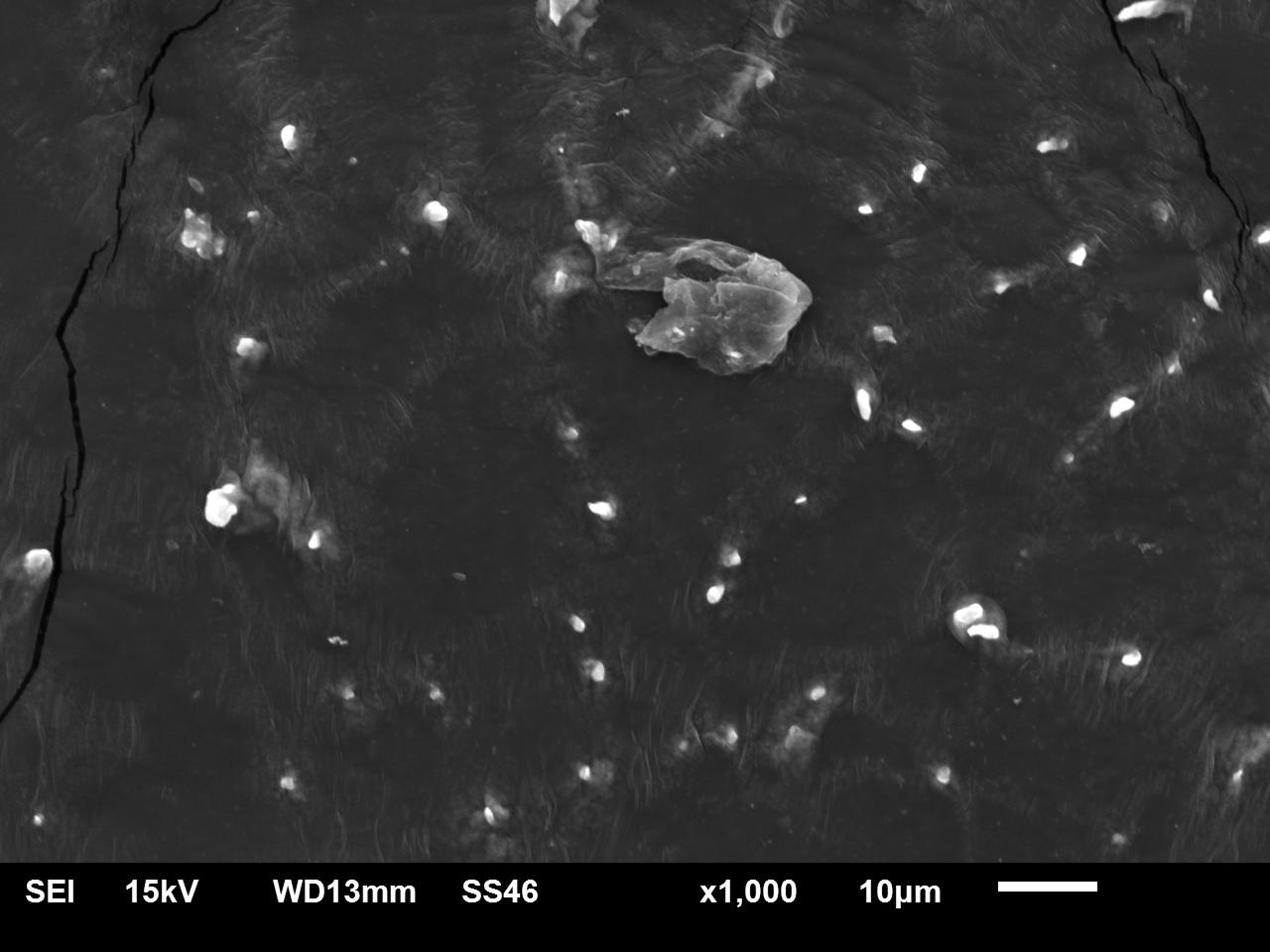 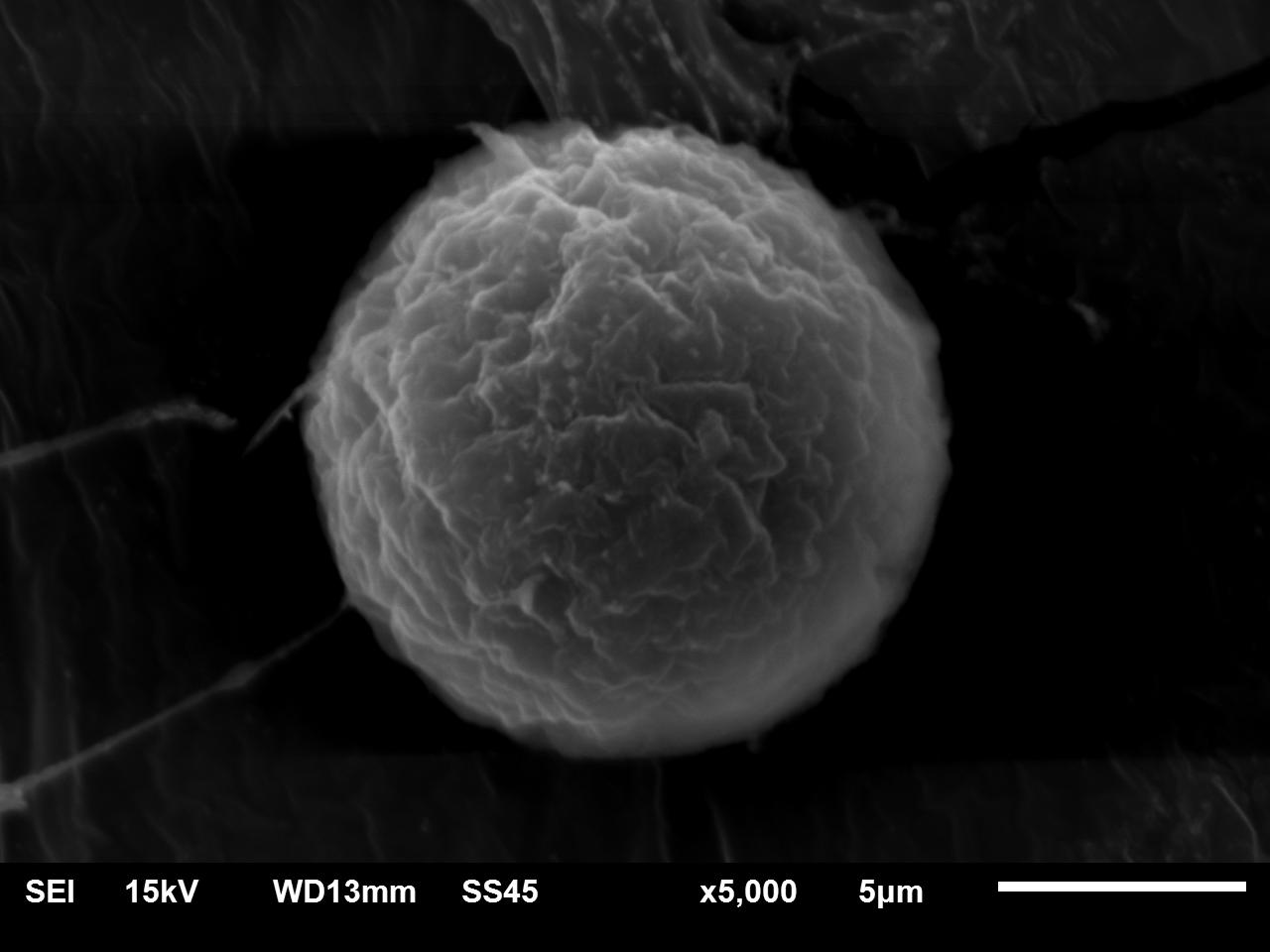 Зависимость поглощения и максимума полосы плазмонного резонса НЧС в электронных спектрах водных  экстрактов хвои ели европейской от времени
СЭМ изображения образца, содержащего наночастицы серебра
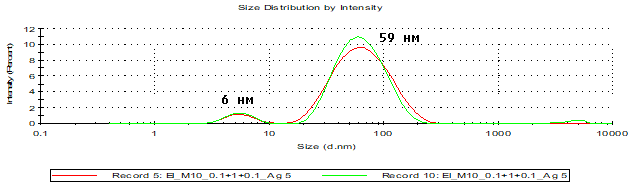 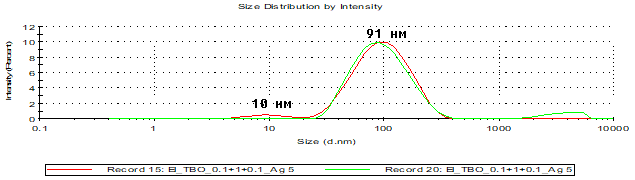 Распределение частиц по размерам в образце хвои ели европейской с территории трассы М10 (6 нм и 59 нм) и полигона  твердых бытовых отходов (10 нм и 91нм).
УФ спектры водных  экстрактов после добавления AgNO3: 
1) через 15 минут ,2) через 1 час, 3) через 3 дня, 4) через 3 месяца
Вывод: изучение кинетики образования НЧС с помощью УФ спектроскопии может быть использовано для оценки влияния антропогенных факторов на состояние окружающей среды.